Τομείς του Πεδίου της Εργοθεραπείας
Οι εργοθεραπευτές αξιολογούν και παρεμβαίνουν σε όλους τους τομείς και στις μεταξύ τους αλληλεπιδράσεις 
Η σημασία αυτής της αλληλεπίδρασης είναι πολύ μεγάλη και ξεχωρίζει την Εργοθεραπεία από τις άλλες ειδικότητες εφόσον εστιάζει στο όλον και όχι σε απομονωμένα και αποσπασμένα τμήματα της ανθρώπινης λειτουργίας
ΕΡΓΑ
Οι καθημερινές δραστηριότητες που κάνουν τα άτομα είτε ως μονάδες είτε μαζί με άλλους, οι οποίες πραγματοποιούνται μέσα στο χώρο και στο χρόνο, δίνουν σκοπό και νόημα στη ζωή των ατόμων , έχουν μια χρησιμότητα,  και μέσα από τις οποίες τα άτομα εκφράζουν την ταυτότητά τους
Αναγνωρίζονται είτε από τους άλλους (προετοιμασία φαγητού) είτε μόνο από το άτομο που συμμετέχει σε αυτά (π.χ. μάθηση μέσα από τη μελέτη ενός βιβλίου)
Για να ολοκληρωθούν, μπορεί να περιλαμβάνουν την εκτέλεση πολλών δραστηριοτήτων και ενεργειών 
Τα έργα και οι δραστηριότητες που περικλείουν αποτελούν όχι μόνο το στόχο της Εργοθεραπείας, αλλά και το θεραπευτικό της μέσο 
Οι εργοθεραπευτές όχι μόνο στοχεύουν στην εκτέλεση και συμμετοχή του ατόμου στα έργα που έχει ανάγκη, επιθυμεί ή απαιτείται να κάνει, αλλά και τα χρησιμοποιούν στη θεραπευτική πρακτική τους για να πετύχουν αυτό το στόχο
ΔΕΞΙΟΤΗΤΕΣ ΕΚΤΕΛΕΣΗΣ
Αποτελούν στοχοκατευθυνόμενες, ορατές, μικρές μονάδες δράσης οι οποίες απαιτούνται για να πραγματοποιηθεί μια δραστηριότητα ή ένα έργο. 
Κατηγοριοποιούνται σε:
κινητικές δεξιότητες 
δεξιότητες επεξεργασίας
δεξιότητες κοινωνικής αλληλεπίδρασης
Κινητικές Δεξιότητες
Παρατηρούνται όταν το άτομο αλληλεπιδρά με, ή/και κινεί τα αντικείμενα της δράσης ή/και τον εαυτό του μέσα στο περιβάλλον της δράσης
Παράδειγμα κινητικών δεξιοτήτων όταν ένα άτομο παίρνει το χυμό από το ψυγείο για να γεμίσει το ποτήρι του είναι: 
προχωράει προς το ψυγείο, 
γέρνει προς αυτό, 
απλώνει το χέρι,
πιάνει το χερούλι του ψυγείου, 
το τραβά και ανοίγει την πόρτα, 
απλώνει το χέρι για να φτάσει στο κουτί του χυμού, 
πιάνει το κουτί, το σηκώνει και το βγάζει από το ψυγείο
Δεξιότητες επεξεργασίας
παρατηρούνται όταν το άτομο: α) επιλέγει, αλληλεπιδρά, και χρησιμοποιεί τα απαραίτητα εργαλεία και υλικά για τις δράσεις του, β) εκτελεί με το σωστό τρόπο τα βήματα των δράσεων, γ) τροποποιεί την εκτέλεσή του όταν εμφανίζονται προβλήματα 
Παραδείγματα δεξιοτήτων επεξεργασίας: 
το άτομο ψάχνει για το χυμό μέσα στο ψυγείο, 
τον εντοπίζει, τον επιλέγει, 
φέρνει το ποτήρι που θα βάλει το χυμό στον πάγκο εργασίας, 
οργανώνει το χώρο κατάλληλα για να αδειάσει το χυμό στο ποτήρι
ξεκινά να βάζει χυμό μέσα στο ποτήρι, 
συνεχίζει να αδειάζει το χυμό χωρίς παύσεις 
σταματάει να ρίχνει χυμό όταν γεμίσει το ποτήρι
Δεξιότητες κοινωνικής αλληλεπίδρασης
Παρατηρούνται κατά τη διάρκεια της ροής μιας κοινωνικής συναλλαγής 
Παραδείγματα δεξιοτήτων επεξεργασίας:
άτομο γελά στο αστείο ενός φίλου
χαιρετάει ένα γνωστό 
ξεκινάει μια συζήτηση
Σχετικά με τις δεξιότητες εκτέλεσης, ισχύουν τα παρακάτω
Αποτελούν κρίκοι σε μια μεγαλύτερη αλυσίδα δράσεων, όπου κρίκο με τον κρίκο, δράση με τη δράση, φτιάχνεται ολόκληρη η αλυσίδα, δηλαδή η εκτέλεση της δραστηριότητας ή ενός έργου 
Δεξιότητες από διαφορετικές κατηγορίες συνδυάζονται μεταξύ τους κατά την εκτέλεση του κάθε έργου ή δραστηριότητας
Σχεδόν κανένα έργο δεν εκτελείται εξολοκλήρου μόνο με ένα είδος δεξιοτήτων εκτέλεσης
Αλλαγή σε μια δεξιότητα μπορεί να επηρεάσει μια άλλη
Πώς αναπτύσσονται οι δεξιότητες εκτέλεσης?
Στην ανάπτυξη των δεξιοτήτων εκτέλεσης, συμβάλλουν οι σωματικές λειτουργίες και δομές του ατόμου, το περιβάλλον του αλλά και η ίδια η εμπειρία του έργου
ΠΑΡΑΓΟΝΤΕΣ ΑΤΟΜΟΥ
Aφορούν σε εκείνα τα προσωπικά στοιχεία που επηρεάζουν την εκτέλεση έργου και  περιλαμβάνουν:
τις αξίες, πεποιθήσεις και την πνευματικότητα του ατόμου 
τις σωματικές λειτουργίες
τις σωματικές δομές του ατόμου
Αξίες
Αναφέρονται στις αρχές και στις ποιότητες που το άτομο θεωρεί σημαντικές και που υιοθετούνται από αυτό όπως τι είναι σωστό ή λάθος, ηθικό ή ανήθικο, καλό ή κακό
Οι αξίες καθοδηγούν την επιλογή έργων των ατόμων όπως πχ η αξία της φιλανθρωπίας μπορεί να οδηγήσει ένα άτομο σε εθελοντικές δράσεις βοήθειας ατόμων τρίτης ηλικίας ή άλλων μειονεκτούντων ατόμων
Πεποιθήσεις
Αφορούν σε σκέψεις και ιδέες που το άτομο θεωρεί ότι ισχύουν

Παράδειγμα: η άποψη «δεν είμαι εγώ για τυχερά παιχνίδια» επηρεάζει ένα άτομο έτσι ώστε να μην ασχολείται με τυχερά παιχνίδια όπως το στοίχημα, τα λαχεία, τα χαρτιά
Πνευματικότητα (spirituality)
Ο τρόπος που τα άτομα αναζητούν και εκφράζουν το νόημα και το σκοπό της ύπαρξής τους αλλά και τη σύνδεσή τους με το παρόν, τον εαυτό τους, τους άλλους, τη φύση, το σημαντικό, το ιερό, το θείο 
Η πνευματικότητα των ατόμων βιώνεται μέσα από τα έργα στα οποία συμμετέχουν
Παράδειγμα: για αρκετά άτομα η θρησκεία συνδέεται με την πνευματικότητα, και τα άτομα αυτά εμπλέκονται συχνά σε έργα όπως η προσευχή, η μελέτη θρησκευτικών βιβλίων, η παρακολούθηση λειτουργιών ή η εξομολόγηση προκειμένου να απαντήσουν σε υπαρξιακά ερωτήματα ή να συνδεθούν με το θείο. Παρόλα αυτά, τα θρησκευτικά έργα δεν βιώνονται από όλους ως πνευματικά, ενώ μη θρησκευτικά έργα μπορεί να βιωθούν ως πνευματικά, αν εμπεριέχουν ενδοσκόπηση και μια πρόθεση για να διαποτιστεί με νόημα αυτό που βιώνει τα άτομο εκείνη τη στιγμή
Σωματικές Λειτουργίες (Body functions)
Αναφέρονται στις φυσιολογικές λειτουργίες των συστημάτων του σώματος όπως οι αισθητηριακές, οι μυοσκελετικές, οι νοητικές, οι ψυχολογικές, οι καρδιοαγγειακές, οι αναπνευστικές, και οι ενδοκρινικές
Διαφορές μεταξύ σωματικών λειτουργιών και δεξιοτήτων εκτέλεσης
Σωματικές λειτουργίες
Δεξιότητες Εκτέλεσης
Αναφέρονται στο τι κάνουν τα συστήματα του σώματος ενός ατόμου (μνήμη, αμφίπλευρος συντονισμός, πράξη κ.λ.π.)
Δεν είναι ορατές
Αναφέρονται στο τι κάνει το άτομο όσο αλληλεπιδρά με τα αντικείμενα και το περιβάλλον κατά την εμπλοκή του σε έργα όπως π.χ. πηδάει ένα σχοινί, επιλέγει ένα μολύβι, το χρησιμοποιεί για να γράψει κλπ. 
Είναι ορατές και παρατηρούνται εύκολα από τον εργοθεραπευτή
Σωματικές Δομές
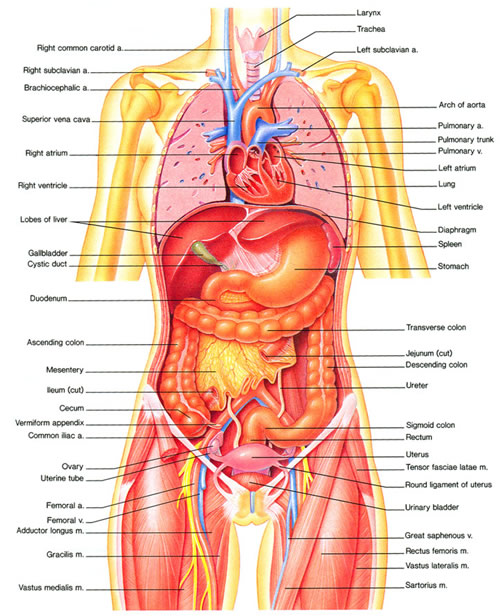 Ανατομικά μέρη του σώματος
Δομές: 
Νευρολογικού συστήματος
Του καρδιαγγειακού, ανοσολογικού, αναπνευστικού
Πεπτικού, μεταβολικού, ενδοκρινικού
Ουροποιητικού, αναπαραγωγικού
Μυοσκελετικού
Σχετικά με τις σωματικές δομές και λειτουργίες
Απουσία, περιορισμός στις σωματικές λειτουργίες και δομές οφείλεται σε ασθένεια, στέρηση, ανικανότητα ή σε άλλες αρνητικές εμπειρίες ζωής
Οι σωματικές λειτουργίες και δομές επηρεάζουν τις δεξιότητες εκτέλεσης και κατά συνέπεια την εκτέλεση έργου του ατόμου
Οι σωματικές λειτουργίες και δομές επηρεάζονται και αυτές από τις δεξιότητες εκτέλεσης, τα μοτίβα εκτέλεσης, τα πλαίσια και τα περιβάλλοντα αλλά και από την ίδια την εμπειρία έργου
Μοτίβα Εκτέλεσης Έργου
Συνήθειες
Ρουτίνες
Τελετουργίες
Ρόλους
Συνήθειες (habits)
Συγκεκριμένες, αυτόματες, επαναλαμβανόμενες συμπεριφορές που επιδέχονται ελάχιστη τροποποίηση
Οι καθημερινές συνήθειες δημιουργούνται επαναλαμβάνοντας σταθερά και με τον ίδιο τρόπο την ίδια ενέργεια, δραστηριότητα, έργο ή ρουτίνα. 
Υπάρχουν ωφέλιμες και βλαπτικές για την υγεία μας συνήθειες
Ρουτίνες (routines)
Υψηλού επιπέδου συνήθειες που περιλαμβάνουν συνδυασμό και διαδοχή ενεργειών, δραστηριοτήτων και έργων 
Παρέχουν δομή και οργάνωση στην καθημερινή ζωή των ατόμων 
Οι περισσότεροι άνθρωποι αναπτύσσουν ρουτίνες που τους βοηθούν να «κινηθούν» ικανοποιητικά μέσα στο χρόνο και στο χώρο της καθημερινής τους ζωής
Παράδειγμα: η πρωινή ρουτίνα που περιλαμβάνει  ασκήσεις, πρωινό με τα απαραίτητα διατροφικά στοιχεία και μετά δουλειά
Aπουσία ρουτινών σε άτομα με διαταραχές, θέτει τα άτομα σε κίνδυνο ανάπτυξης περαιτέρω σωματικών και συναισθηματικών διαταραχών όπως κατάθλιψης ή διαταραχών ύπνου
 Οι ρουτίνες έργων μπορεί να έχουν ωφέλιμες και βλαπτικές συνέπειες στην καθημερινότητα και υγεία του ατόμου
Τελετουργίες (rituals)
Συμβολικές δράσεις με πνευματικό, πολιτισμικό και κοινωνικό νόημα
Διαφέρουν από τις ρουτίνες ως προς το ότι περιέχουν ισχυρά στοιχεία συμβολισμού και συχνά αποτελούν αντανάκλαση της κουλτούρας του ατόμου
Παραδείγματα: θρησκευτικές δραστηριότητες όπως το βάπτισμα, η παρακολούθηση λειτουργιών της μεγάλης εβδομάδας κατά την περίοδο του Πάσχα, οι παρελάσεις ή οι αποφοιτήσεις από τα σχολεία
Συνήθως είναι ομαδικές δραστηριότητες αλλά μπορεί να είναι και ατομικές όπως η καθημερινή προσευχή ενός ατόμου
Οι τελετουργίες προσφέρουν στα άτομα μια ευκαιρία να αποκτήσουν μια αίσθηση νοήματος στη ζωή, συνεισφέρουν στην ταυτότητα του ατόμου και ενισχύουν τις αξίες και τις πεποιθήσεις του
Ρόλοι (roles)
Ομάδες συμπεριφορών με συγκεκριμένα δικαιώματα και υποχρεώσεις (φοιτητής, φίλος, στρατιώτης, εργάτης, θεατής)
Διαμορφώνονται από κοινωνία και πολιτισμό, καθορίζονται και από το ίδιο το άτομο
Η εκτέλεση ρόλου απαιτεί από το άτομο εκτέλεση σειράς δραστηριοτήτων και  συμμετοχή σε έργα που αφορούν στο ρόλο αυτό π.χ. ρόλος του φίλου
Οι ρόλοι είναι δυναμικοί και αλλάζουν στην πορεία της ζωής
Κάθε έργο μπορεί να αποτελεί μέρος διαφόρων ρόλων πχ η φροντίδα και το διάβασμα των παιδιών αποτελούν έργα και του ρόλου του γονέα αλλά και του δασκάλου
Τα άτομα βιώνουν μέσα από τους ρόλους τους αίσθηση σκοπού, ταυτότητας και δομής
Σημαντικές παραδοχές για τα μοτίβα
Τα μοτίβα αλλάζουν σε διαφορετικές περιόδους της ζωής π.χ. στην παιδική ηλικία τα παιδιά περνούν το μεγαλύτερο μέρος του χρόνου τους σε έργα παιχνιδιού που είναι ζωτικά για τη σωματική τους ωρίμανση και μάθηση, ενώ στην περίοδο του σχολείου το παιχνίδι μειώνεται, και αυξάνει ο χρόνος που αφιερώνουν σε σχολικές δραστηριότητες 
Αν τα άτομα δεν αναπτύξουν ένα θετικό μοτίβο εκτέλεσης έργων, η υγεία τους, η ευημερία και η συμμετοχή τους στη ζωή, τίθεται σε κίνδυνο
Πλαίσιο και Περιβάλλον
Η εκτέλεση/συμμετοχή σε έργα πραγματοποιείται μέσα στο περιβάλλον το οποίο με τη σειρά του είναι τοποθετημένο μέσα σε ένα πλαίσιο
Περιβάλλον: άμεσο, αισθητό, φυσικό, κοινωνικό περιβάλλον στο οποίο προκύπτει ένα έργο
Πλαίσιο: στοιχεία είτε μέσα στο άτομο είτε έξω από αυτό, που είναι λιγότερο αισθητά από τα φυσικά και κοινωνικά περιβάλλοντα που ασκούν όμως μεγάλη επίδραση στην εκτέλεση (πολιτισμικά, προσωπικά, χρονικά και εικονικά)
Φυσικό περιβάλλον
Αναφέρεται στα φυσικά στοιχεία που περιβάλλουν τα άτομα (γεωγραφική περιοχή, βουνά, θάλασσα), όσο και στα κατασκευασμένα στοιχεία (σπίτια, πόλεις, παιδικές χαρές, γήπεδα, δρόμοι, γέφυρες, έπιπλα)
Τα φυσικά αλλά και τα κατασκευασμένα περιβαλλοντικά στοιχεία παρέχουν δυνατότητες και ευκαιρίες για την εκτέλεση ποικίλλων έργων
Φυσικό περιβάλλον και συμμετοχή σε έργα
Τα στοιχεία του φυσικού περιβάλλοντος μπορεί να διευκολύνουν, να καθοδηγούν, να παρεμποδίζουν ή και να αποκλείουν τη συμμετοχή σε έργα
Ασανσέρ διευκολύνει τη μετακίνηση σε ορόφους, μια γέφυρα πάνω από ένα ποτάμι επιτρέπει τη μετακίνηση από ένα σημείο σε κάποιο άλλο, τα φανάρια και τα σήματα μας καθοδηγούν κατά την εκτέλεση των έργων 
Τα πολλά σκαλιά, οι στενές πόρτες, οι κακοτράχηλοι δρόμοι, η τρικυμιώδης θάλασσα, οι παραμελημένες και επικίνδυνες παιδικές χαρές αποτελούν μερικά περιβαλλοντικά χαρακτηριστικά που μπορεί να παρεμποδίσουν την εκτέλεση συγκεκριμένων έργων
Η απουσία είτε φυσικών είτε κατασκευασμένων περιβαλλοντικών στοιχείων όπως της θάλασσας σε μια περιοχή ή των πάρκων σε μια πόλη, περιορίζει τη δυνατότητα και τις ευκαιρίες που έχουν τα άτομα που ζουν σε αυτή για συμμετοχή σε κάποια έργα
Κοινωνικό Περιβάλλον
Περιλαμβάνει κοινωνικές ομάδες στις οποίες το άτομο ανήκει, σχέσεις που δημιουργεί με άλλους, και προσδοκίες άλλων από το άτομο
Κοινωνικές ομάδες: συλλογή από άτομα π.χ. φίλοι, οικογένεια, συμμαθητές, συνάδελφοι, μέλη ενός επαγγελματικού οργανισμού ή ενός κόμματος, τα οποία βρίσκονται μαζί για ποικίλους τυπικούς και άτυπους λόγους
Οι κοινωνικές ομάδες χαρακτηρίζονται από συγκεκριμένα είδη δραστηριοτήτων, ενδιαφερόντων, κανόνων, συνηθειών, αξιών, νόμων και πολιτικών
Κοινωνικό περιβάλλον και συμμετοχή σε έργα
Οι κοινωνικές ομάδες ασκούν κοινωνικές απαιτήσεις μέσα από τυπικές (κανόνες, νόμοι, πολιτικές) και άτυπες (παραδόσεις, έθιμα, «άγραφοι νόμοι») προσδοκίες στα άτομα 
Επηρεάζουν σε μεγάλο βαθμό τη δυνατότητα του ατόμου να συμμετέχει σε έργα της επιλογής του
Υπάρχουν έργα που «επιτρέπονται» ή «δεν επιτρέπονται» μέσα σε αυτές τις ομάδες
Παράδειγμα, οι παρατηρήσεις και η καθοδήγηση των γονέων στα παιδιά, υποδεικνύει τον τρόπο που αυτά πρέπει να μιλούν στους μεγαλύτερους, τι είναι σωστό και τι λάθος, πότε επιτρέπεται να κάνουν κάποιες δραστηριότητες και πότε όχι
Πολιτισμικό Πλαίσιο
Περιλαμβάνει πεποιθήσεις, αξίες, μοτίβα δραστηριότητας, κριτήρια συμπεριφοράς, τρόπους επικοινωνίας και προσδοκίες που μοιράζονται τα μέλη μιας δεδομένης κοινωνίας ή ενός λαού και που μεταδίδονται από τη μία γενιά στην άλλη μέσα από την τέχνη του, τις παραδόσεις του, τις ίδιες τις δράσεις, την καθοδήγηση
Το πολιτισμικό πλαίσιο διαμορφώνει και καθορίζει τα υλικά αγαθά και την τεχνολογία μιας κοινωνίας, τις πρακτικές κοινωνικοποίησης των ατόμων που ζουν σε αυτήν αλλά και τις σκέψεις και δράσεις των ατόμων
Πολιτισμικό πλαίσιο και συμμετοχή σε έργα
Το πολιτισμικό πλαίσιο επηρεάζει την ταυτότητα ενός ατόμου, τις επιλογές έργου που αυτό κάνει αλλά και το νόημα που βρίσκει σε αυτές
Για παράδειγμα, η δραστηριότητα του φαγητού εκτελείται διαφορετικά σε διάφορες περιοχές του κόσμου
Ο τρόπος που το φαγητό πραγματοποιείται σε κάθε μία από αυτές τις κοινωνίες, αντανακλά τις πεποιθήσεις και τις πολιτισμικές αξίες της κοινωνίας σχετικά με αυτό το έργο
Προσωπικό Πλαίσιο
Αναφέρεται στα δημογραφικά χαρακτηριστικά του ατόμου: ηλικία, φύλο, κοινωνικοοικονομικό και εκπαιδευτικό επίπεδο
Καθένα από αυτά τα χαρακτηριστικά επηρεάζει τα έργα που κάνουν τα άτομα 
Ηλικία: τα έργα που επιλέγουν και κάνουν τα άτομα αλλάζουν όσο αλλάζει η ηλικία τους
Φύλο του ατόμου: επηρεάζει τα έργα στα οποία συμμετέχουν γυναίκες ή άντρες σε διάφορες κοινωνίες
Κοινωνικοοικονομικό επίπεδο (socioeconomic status) και κοινωνική τάξη (social class)
Κοινωνικοοικονομικό επίπεδο: εκπαιδευτικά, οικονομικά και επαγγελματικά επιτεύγματα αλλά και η εθνικότητα ενός ατόμου ή μιας ομάδας ατόμων, στοιχεία τα οποία προσδίδουν στα άτομα ανάλογο κοινωνικό κύρος ή δύναμη 
Κοινωνική τάξη: όρος που χρησιμοποιείται όταν κανείς θέλει να αναφερθεί στις κοινωνικές διαφορές μεταξύ ομάδων όπως η χαμηλή τάξη (lower class), η εργαζόμενη τάξη (working class), η μεσαία τάξη (middle class), η ανώτερη τάξη (higher class)
Το κοινωνικοοικονομικό επίπεδο και η κοινωνική τάξη επηρεάζουν τις ευκαιρίες των ατόμων για εργασία, στέγαση, εκπαίδευση, δραστηριότητες ελεύθερου χρόνου, αυτοφροντίδας, και με αυτό τον τρόπο δημιουργούν κοινωνικές ανισότητες
Χρονικό πλαίσιο
Περιλαμβάνει τα χρονικά ζητήματα της εκτέλεσης έργου 
Τα έργα πραγματοποιούνται μέσα στο πλαίσιο του χρόνου (μερών, μηνών, ετών) αλλά και σε συγκεκριμένο στάδιο της προσωπικής μας ζωής, έχουν διάρκεια, διαδέχονται το ένα το άλλο, και δεν τα κατανέμουμε τυχαία στη ζωή μας
Η εναλλαγή μέρας-νύχτας, εβδομάδων, μηνών, εποχών και ετών ασκούν μια επίδραση στα εσωτερικά μας ρολόγια τα οποία συγχρονίζονται με αυτές τις εξωτερικές αλλαγές φωτός/σκοταδιού, θορύβου/ησυχίας και θερμοκρασίας με αποτέλεσμα να εμπλεκόμαστε σε διαφορετικά έργα μέσα στην ημέρα, στην εβδομάδα, στις εποχές
Εικονικό Πλαίσιο
Περιβάλλον στο οποίο η επικοινωνία προκύπτει με απουσία φυσικής επαφής, μέσα από προσομοιωμένες καταστάσεις που συμβαίνουν είτε στον πραγματικό είτε κοντά στον πραγματικό χρόνο
Αλληλογραφία μέσω διαδικτύου, διαδικτυακές συζητήσεις, τηλεδιάσκεψη, συλλογή πληροφοριών, ραδιοφωνικές μεταδόσεις
Οι θεραπευόμενοι μπορεί να χρειάζονται την πρόσβαση αλλά και την ικανότητα να χρησιμοποιήσουν τεχνολογία όπως τα έξυπνα κινητά (smart phones), τους υπολογιστές, τα ηλεκτρονικά σημειωματάρια (tablets), ή τις κονσόλες ηλεκτρονικών παιχνιδιών για να διεκπεραιώνουν τις καθημερινές τους ρουτίνες έργων
Πεποίθηση της εργοθεραπείας σχετικά με τα περιβάλλοντα και πλαίσια
Οι εργοθεραπευτές γνωρίζουν ότι για να μπορέσουν τα άτομα να πετύχουν μια πραγματική ύπαρξη πλήρους συμμετοχής, νοήματος και σκοπού, απαιτούνται όχι μόνο δεξιότητες και λειτουργίες, αλλά και μια άνετη συμμετοχή μέσα σε έναν κόσμο ο οποίος αποτελείται από ένα μοναδικό συνδυασμό υποστηρικτικών πλαισίων και περιβαλλόντων
Δικαίωμα στο έργο (occupational justice)
Αφορά στη δυνατότητα συμμετοχής στα καθημερινά έργα που παρέχεται από το περιβάλλον ή το πλαίσιο σε όλα τα άτομα της κοινωνίας, ανεξαρτήτου ηλικίας, ικανότητας, φύλου, κοινωνικής τάξης ή άλλων διαφορών 
Αρκετά περιβάλλοντα παρουσιάζουν ζητήματα δικαιοσύνης στο έργο (φτωχές κοινωνίες που στερούνται προσβασιμότητας και μέσων, κάνουν τη συμμετοχή ατόμων με διαταραχές, δύσκολη και επικίνδυνη)
Οι εργοθεραπευτές αναγνωρίζουν περιοχές αδικίας στο έργο (occupational injustice) και δουλεύουν με στόχο να επηρεάσουν πολιτικές και δράσεις έτσι ώστε να επιτραπεί στα άτομα να συμμετέχουν σε έργα που δίνουν σκοπό και νόημα στις ζωές τους 
Το δικαίωμα στο έργο αναγνωρίζεται τόσο ως ένα στοιχείο του περιβάλλοντος και του πλαισίου όσο και ως ένα θεραπευτικό αποτέλεσμα της εργοθεραπευτικής παρέμβασης
ΕΡΓΟΘΕΡΑΠΕΥΤΙΚΗ ΔΙΑΔΙΚΑΣΙΑ
Περιλαμβάνει τις δράσεις που ακολουθούν οι εργοθεραπευτές κατά την παροχή ανθρωπο-κεντρικών, επιστημονικά τεκμηριωμένων, βασισμένων στο έργο και πολιτισμικά σχετικών υπηρεσιών Εργοθεραπείας
Παραπομπή
Αξιολόγηση 
Παρέμβαση 
Έλεγχος των θεραπευτικών αποτελεσμάτων
Παραπομπή
Αποτελεί ένα αίτημα για ανάγκη εργοθεραπευτικών υπηρεσιών σε κάποιο άτομο
Μπορεί να προέρχεται από γιατρούς, συναδέλφους ή ακόμη και από τα ίδια τα άτομα 
Περιλαμβάνουν ποικίλα αιτήματα π.χ. τη βελτίωση των δυσκολιών γραφής σε ένα παιδί, την κατασκευή/και σύσταση ενός νάρθηκα ηρεμίας για άτομο με εγκεφαλική παράλυση 
Ο εργοθεραπευτής είναι υπεύθυνος για την αποδοχή και ανταπόκριση στην παραπομπή
Αξιολόγηση
Συστηματική συλλογή και ανάλυση των πληροφοριών
Η ε/θκή αξιολόγηση περιλαμβάνει τη λήψη πληροφοριών σχετικά με τα προβλήματα εκτέλεσης και συμμετοχής του ατόμου στα έργα της καθημερινής του ζωής
Οι πληροφορίες λαμβάνονται είτε από το ίδιο το άτομο, την οικογένειά του ή άλλα σημαντικά άτομα
Στόχος της ε/θκής αξιολόγησης: να καθοριστούν τα προβλήματα εκτέλεσης και συμμετοχής του ατόμου στα έργα αλλά και οι παράγοντες που επιδρούν σε αυτά, έτσι ώστε να σχεδιαστεί η καταλληλότερη παρέμβαση που θα ενισχύσει την εκτέλεση και συμμετοχή στα έργα αυτά
Τύποι αξιολόγησης
Δύο τύποι αξιολόγησης: 
Από την κορυφή στη βάση (top down approach) 
Από τη βάση προς τα επάνω (bottom up approach)
Τύποι αξιολόγησης
Δύο τύποι αξιολόγησης: 
Από την κορυφή στη βάση (top down approach) 
Από τη βάση προς τα επάνω (bottom up approach)
Μέθοδοι Αξιολόγησης
Το «Αμερικάνικο Πλαίσιο Πρακτικής της Εργοθεραπείας: Πεδίο και Διαδικασία» ακολουθεί μια προσέγγιση της αξιολόγησης που ονομάζεται από την κορυφή στη βάση (top down approach). Κατά την προσέγγιση αυτή, ο εργοθεραπευτής αρχικά αξιολογεί τα έργα στα οποία το άτομο δηλώνει δυσκολίες εκτέλεσης και συμμετοχής και στη συνέχεια αξιολογεί τις επιμέρους δεξιότητες εκτέλεσης, τους προσωπικούς παράγοντες του ατόμου (σωματικές λειτουργίες και δομές), το περιβάλλον και το πλαίσιο αλλά και τα χαρακτηριστικά ή τις απαιτήσεις των ίδιων των δραστηριοτήτων ή έργων που ενδέχεται να δημιουργούν τις αναφερόμενες δυσκολίες στην εκτέλεση έργου και να παρεμποδίζουν τη συμμετοχή του ατόμου στα έργα αυτά (ΑΟΤΑ, 2014, Boyt Schell, Scaffa et al., 2014, Rodger, 2010). 
. Παρόλα αυτά, μελέτες δείχνουν ότι η βελτίωση των επιμέρους λειτουργιών, δεν οδηγεί απαραίτητα σε βελτίωση της εκτέλεσης και της συμμετοχής του ατόμου στα έργα της ζωής του (αν αυτό δεν έχει θεσπιστεί ως ξεκάθαρος στόχος) και ότι η εκτέλεση και η συμμετοχή ενός ατόμου στα έργα της ζωής του μπορεί να επηρεαστεί από πολύ περισσότερους παράγοντες εκτός από τις διαταραγμένες σωματικές λειτουργίες.
Αυτή η προσέγγιση αξιολόγησης είναι διαφορετική από μία άλλη προσέγγιση που χρησιμοποιείται στην Εργοθεραπεία και ονομάζεται από τη βάση προς τα επάνω (bottom up approach). Με βάση την προσέγγιση «από τη βάση προς τα επάνω», ο εργοθεραπευτής αξιολογεί πρώτα τους επιμέρους παράγοντες της εκτέλεσης έργου του ατόμου όπως τις κινητικές, αισθητηριακές και άλλες σωματικές λειτουργίες και σχεδιάζει την παρέμβασή του βασισμένος στις διαταραχές σε αυτούς τους παράγοντες. Στην προσέγγιση αυτή, οι στόχοι του θεραπευτικού προγράμματος θεσπίζονται πάνω στις λειτουργίες του ατόμου και ο θεραπευτής θεωρεί ότι αν οι λειτουργίες βελτιωθούν, θα βελτιωθεί αυτόματα και η συμμετοχή του ατόμου στα έργα της καθημερινής του ζωής
ΠΡΟΣΟΧΗ!!!!
Μελέτες δείχνουν ότι:
Α)η βελτίωση των επιμέρους λειτουργιών, δεν οδηγεί απαραίτητα σε βελτίωση της εκτέλεσης και της συμμετοχής του ατόμου στα έργα της ζωής του (αν αυτό δεν έχει θεσπιστεί ως ξεκάθαρος στόχος) 
Β)η εκτέλεση και η συμμετοχή ενός ατόμου στα έργα της ζωής του μπορεί να επηρεαστεί από πολύ περισσότερους παράγοντες εκτός από τις διαταραγμένες σωματικές λειτουργίες.
ΜΕΘΟΔΟΙ ΑΞΙΟΛΟΓΗΣΗΣ (πώς αξιολογούμε?)
Παρατήρηση της εκτέλεσης έργου ή της συμμετοχής σε έργα του ατόμου  
Συνέντευξη του ατόμου ή άλλων ατόμων 
Αυτό-αναφορές του ατόμου
Εφαρμογή σταθμισμένων εργαλείων  
Ειδικές μετρήσεις
Παρατήρηση (observation)
Παρατήρηση ατόμου να εκτελεί ενέργειες, δραστηριότητες ή έργα
Παρατήρηση στο φυσικό περιβάλλον του ατόμου (σπίτι, σχολείο, εργασιακό περιβάλλον, γήπεδο κ.α.) είτε στο θεραπευτικό περιβάλλον
Παρατηρήσεις: Ελεύθερες ή δομημένες
Ελεύθερες παρατηρήσεις: στο φυσικό περιβάλλον του ατόμου (παρατήρηση καθημερινών δραστηριοτήτων) πχ εθτής παρατηρεί την εκτέλεση των δραστηριοτήτων πρωινής ρουτίνας ενός ατόμου στο σπίτι που μένει πώς πλένεται, ντύνεται, ετοιμάζει το πρωινό του, πόσο χρόνο χρειάζεται, με τι εκτελεί τις δραστηριότητες, πώς τα χειρίζεται ή πώς συναλλάσσεται με άλλα άτομα
Στο θεραπευτικό περιβάλλον: οι παρατηρήσεις είναι συνήθως δομημένες και προκαθορισμένες: ο εθτής αξιολογεί την εκτέλεση του ατόμου σε συγκεκριμένες ενέργειες, δραστηριότητες και έργα που το άτομο εκτελεί σε διαφορετικό από το φυσικό του, χώρο και χρόνο
Χρησιμότητα παρατηρήσεων
Μέσα από την παρατήρηση, οι εργοθεραπευτές μπορούν να συλλέξουν αντικειμενικές και ακριβείς πληροφορίες για την εκτέλεση έργου του ατόμου αλλά και για όλους τους άλλους παράγοντες που περιγράφονται στο πεδίο (δύσκολο να συλλεχθούν με άλλες μεθόδους αξιολόγησης) 
Βίντεο εξάσκησης στην παρατήρηση
Συνέντευξη (interview)
Συλλογή πληροφοριών με χρήση συζήτησης, είτε πρόσωπο με πρόσωπο είτε τηλεφωνικώς
Μπορεί να είναι δομημένη, ημιδομημένη ή ελεύθερη
Δομημένη συνέντευξη: φόρμα ή ένα ερωτηματολόγιο με συγκεκριμένες ερωτήσεις, με συγκεκριμένη σειρά και οι οποίες συμπληρώνονται με βάση τις απαντήσεις του ατόμου
Ημιδομημένη συνέντευξη:έχει κάποια βασικά θέματα πάνω στα οποία θα συλλεχθούν οι πληροφορίες. Παράλληλα δίνει τη δυνατότητα στο άτομο να συζητήσει και να δώσει περισσότερες πληροφορίες στα σημεία που το ενδιαφέρουν, να προσθέσει καινούργια θέματα
Ελεύθερη συνέντευξη: δεν περιλαμβάνει οδηγίες και συγκεκριμένες ερωτήσεις, αλλά οι ερωτήσεις της προκύπτουν μέσα από τη συζήτηση που κάνει ο θεραπευτής με το άτομο
Χρησιμότητα Συνεντεύξεων
Βοηθούν στην ανάπτυξη της εμπιστοσύνης μεταξύ θεραπευτή-ατόμου 
Συλλογή πληροφοριών που δεν μπορούν να συλλεχθούν από την παρατήρηση:
υποκειμενικές πληροφορίες (άποψη ατόμου σχετικά με την εκτέλεση και τη συμμετοχή του στα έργα, βίωμα προβλημάτων, σημασία έργων, αντίληψη για το περιβάλλον του ή τη ζωή του, τις ανάγκες, τις αξίες και τις πεποιθήσεις )
πληροφορίες σχετικά με το ιστορικό ή το παρελθόν έργου του ατόμου 
πληροφορίες που αφορούν τη συμμετοχή του ατόμου στο σπίτι ή σε άλλα περιβάλλοντα (πώς πλένεται ένα άτομο στο σπίτι ή ποια είναι η λειτουργικότητά του στην τουαλέτα, πώς τα πάει στο σχολείο κ.α.) 
πληροφορίες για τη συνολική νοητική κατάσταση του ατόμου
Αν οι πληροφορίες των συνεντεύξεων συνδυαστούν με τις πληροφορίες της παρατήρησης, αυξάνεται η αξιοπιστία τους και η αληθοφάνειά τους και δίνουν μια συνολική εικόνα των προβλημάτων εκτέλεσης του ατόμου
Σταθμισμένα αξιολογητικά εργαλεία, τεστ (standardized assessment tools)
Αντικειμενικές μετρήσεις δεξιοτήτων εκτέλεσης/σωματικών λειτουργιών ατόμου ή περιβάλλοντος
Ποσοτικοποιούν το επίπεδο των δεξιοτήτων ή λειτουργιών που αξιολογούν δίνοντας έναν τελικό αριθμό που αντιπροσωπεύει το επίπεδο της δεξιότητας ή λειτουργίας του ατόμου που μετρήθηκε
Περιλαμβάνουν δοκιμασίες που χορηγούνται και βαθμολογούνται με τον ίδιο/σταθερό τρόπο σε όλα τα άτομα που το τεστ εφαρμόζεται
Μόνο έτσι τα άτομα έχουν ίσες και αμερόληπτες ευκαιρίες να επιδείξουν αυτά που ξέρουν και μπορούν να κάνουν
Συνοδεύονται από εγχειρίδιο χρήσης
Τα σταθμισμένα εργαλεία έχουν τα παρακάτω
Μειονεκτήματα
Πλεονεκτήματα
Βοηθούν στη μέτρηση αλλά και τεκμηρίωση των αλλαγών στις δεξιότητες ή στις σωματικές λειτουργίες του ατόμου οι οποίες προκύπτουν από την εργοθεραπευτική παρέμβαση
Θεωρούνται αξιόπιστες και αντικειμενικές μετρήσεις συγκριτικά με ποιοτικές πληροφορίες
οι εργοθεραπευτές χρειάζεται να εκπαιδευτούν στη χρήση τους και στις διαδικασίες βαθμολόγησης
στερούνται της ευελιξίας να μετρήσουν οποιονδήποτε τομέα εκτέλεσης έργου 
χρειάζεται να είναι σταθμισμένα στον πληθυσμό της χώρας στην οποία χρησιμοποιούνται
Ειδικές μετρήσεις
Τρόποι μέτρησης με ειδικά εργαλεία (όργανα) τομέων όπως η μυϊκή ισχύς, το εύρος της κίνησης μιας άρθρωσης
Παράδειγμα: η μέτρηση του εύρους κίνησης μιας άρθρωσης με ένα γωνιόμετρο
Για να εξασφαλιστεί η αξιοπιστία της μέτρησης αλλά και η συμμετοχή του ατόμου, ο εθτής  πρέπει να είναι εξοικειωμένος με τη χρήση των οργάνων, οι μετρήσεις να γίνονται σε έναν άνετο χώρο, ο θεραπευτής να εξηγεί τη διαδικασία στο άτομο, να αγγίζει με προσοχή και διακριτικότητα το άτομο και να κάνει τις μετρήσεις τις ίδιες πάντα ώρες της ημέρας
Αυτοαναφορές/αυτοαξιολογήσεις
Eρωτηματολόγια ή λίστες κατάταξης που συμπληρώνονται από το άτομο
Χρησιμοποιούνται από τον εθτή για να προσδιορίσει τις προσδοκίες του ατόμου και να ιεραρχήσει τις ανάγκες και προτεραιότητές του
Η συμμετοχή του ατόμου σε αυτή τη μέθοδο της αξιολόγησης αποτελεί κίνητρο για την ενεργητική συνεργασία του ατόμου
Οι πληροφορίες που δίνουν τα άτομα σε αυτές μπορεί να μην είναι πάντα αξιόπιστες εφόσον υπάρχουν άτομα που υπερεκτιμούν ή υποτιμούν τον εαυτό τους, που δεν έχουν τη δυνατότητα να δώσουν ακριβείς πληροφορίες για τον εαυτό τους, ή δίνουν αναξιόπιστες πληροφορίες με στόχο να ευχαριστήσουν ή να δυσαρεστήσουν το θεραπευτή τους
Υποδείγματα αυτο-αναφορών π.χ. Μοντέλο Ανθρώπινου Έργου
Συνδυασμός μεθόδων
Οι εργοθεραπευτές χρησιμοποιούν συνήθως ένα συνδυασμό των παραπάνω μεθόδων
Παράδειγμα: μια παρατήρηση ενός ατόμου να εκτελεί τις δραστηριότητές του στο φυσικό του περιβάλλον π.χ. στο σπίτι του, μπορεί να συνδυαστεί με μια συνέντευξη ή μια αυτοαναφορά του ατόμου σχετικά με την αξία ή τη σημασία που έχουν στη ζωή του οι δραστηριότητες αυτές, αλλά και με ένα σταθμισμένο εργαλείο που μετρά μια συγκεκριμένη λειτουργία την οποία ο θεραπευτής θεωρεί καθοριστική στην εκτέλεση έργου του ατόμου
ΣΤΑΔΙΑ ΑΞΙΟΛΟΓΗΣΗΣ
Στάδιο της ανίχνευσης
Προφίλ Έργου 
Ανάλυση της Εκτέλεσης Έργου
Στάδιο της Ανίχνευσης (screening)
προηγείται του σταδίου της αξιολόγησης
αναφέρεται στη συλλογή προκαταρκτικών πληροφοριών σχετικά με το άτομο προς αξιολόγηση έτσι ώστε να καθοριστεί αν το άτομο χρήζει περαιτέρω, λεπτομερέστερης εργοθεραπευτικής αξιολόγησης και πιθανόν παρέμβασης
Η ανίχνευση πραγματοποιείται με εργαλεία ανίχνευσης (screening instruments)
Προφίλ Έργου (occupational profile)
Περιλαμβάνει τη συλλογή και οργάνωση πληροφοριών σχετικά με: 
το άτομο (ηλικία, φύλο, διάγνωση ή λόγος παραπομπής, εκπαιδευτικό και κοινωνικοοικονομικό επίπεδο, επάγγελμα)
τις ανησυχίες και τα προβλήματα του ατόμου σχετικά με την εκτέλεση και τη συμμετοχή του στα καθημερινά έργα 
τα έργα στα οποία το άτομο νοιώθει ότι καταφέρνει με επιτυχία 
την ιστορία και τις εμπειρίες έργου του ατόμου
τα μοτίβα εκτέλεσης έργου του ατόμου
τα στοιχεία του περιβάλλοντος ή του πλαισίου που το άτομο νοιώθει ότι εμποδίζουν ή υποστηρίζουν την εκτέλεση και συμμετοχή του
τις αξίες και τα ενδιαφέροντα του ατόμου
τις προτεραιότητες του ατόμου σχετικά με τα έργα που επιθυμεί, απαιτείται ή έχει ανάγκη να εκτελεί και να συμμετέχει 
τις ιδιαίτερες προφυλάξεις που χρειάζεται να ληφθούν υπόψη κατά τη διάρκεια της ε/θκής διαδικασίας
Διαδικασία ανάπτυξης του Προφίλ Έργου
Οι πληροφορίες συλλέγονται στην αρχική επαφή του ε/θτή με το άτομο, τους φροντιστές του, τα παιδιά του ή οποιονδήποτε άλλο που μπορεί να μας δώσει πληροφορίες για το άτομο
Με μη-σταθμισμένες συνεντεύξεις
Με σταθμισμένες συνεντεύξεις
Καναδέζικη Μέτρηση της Εκτέλεσης Έργου (Canadian Occupational Performance Measure, COPM)
Ζητείται από το άτομο να αναγνωρίσει τα πέντε πιο σημαντικά προβλήματα που βιώνει στην εκτέλεση έργου
Βαθμολογεί το κάθε ένα από αυτά ανάλογα με τη σημασία που έχει στη ζωή του αλλά και ανάλογα με την ικανοποίηση που νοιώθει το άτομο από την ποιότητα της εκτέλεσής του
Μετά από ένα διάστημα θεραπείας το άτομο, καθορίζει εκ νέου την ικανοποίηση από την παρούσα εκτέλεση των έργων που είχε αναφέρει στην αρχή και υπολογίζεται η διαφορά 
Η αξία της Καναδέζικης Μέτρησης Εκτέλεσης Έργου έγκειται στο ότι εμπλέκει ενεργητικά το άτομο στην αξιολόγηση και παρέμβαση και στο ότι η αντίληψη του ίδιου του ατόμου σχετικά με την εκτέλεση έργου χρησιμοποιείται ως αντικειμενική μέτρηση της προόδου του
Παρουσίαση της Φόρμας Αξιολόγησης της Καναδέζικης Μέτρησης Εκτέλεσης Έργου
Λίγα λόγια για τις συνεντεύξεις του προφίλ έργου
Βοηθούν: 
στην ανάπτυξη μιας θεραπευτικής σχέσης με το άτομο και με τους φροντιστές του
στην δημιουργία μιας εξατομικευμένης και άνθρωπο-κεντρικής προσέγγισης στην αξιολόγηση
στον σχεδιασμό και την εφαρμογή της παρέμβασης
Το μεγαλύτερο μέρος των πληροφοριών αυτών λαμβάνεται στην πρώτη συνεδρία και επαφή με το άτομο
Κάποιες φορές μπορεί να χρειαστούν πάνω από μία συνεδρίες ή ακόμη και μια μακρά περίοδο συνεδριών, ενώ δηλαδή ο εργοθεραπευτής δουλεύει ήδη με το άτομο
Μετά την ολοκλήρωση της συλλογής πληροφοριών για το προφίλ έργου
Μετά την ολοκλήρωση της συλλογής πληροφοριών για το προφίλ έργου του ατόμου, οι εργοθεραπευτές αποκτούν μια εικόνα σχετικά με τα 
έργα που το άτομο καταφέρνει με επιτυχία αλλά και τα έργα στα οποία παρουσιάζονται δυσκολίες, τα δυσλειτουργικά μοτίβα εκτέλεσης, τα στοιχεία του περιβάλλοντος ή άλλους παράγοντες που μπορεί να επιδρούν θετικά ή αρνητικά στην εκτέλεση και συμμετοχή στα έργα
Στο τέλος του πρώτου αυτού σταδίου, οι θεραπευτές μαζί με τα άτομα θεσπίζουν τους πρωταρχικούς στόχους της ενδεχόμενης θεραπείας
Άσκηση: να καταγράψουν τις σημαντικές πληροφορίες του προφίλ έργου που τους δόθηκε
Ανάλυση εκτέλεσης έργου (occupational performance analysis)
O εθ/τής προχωρά σε μια λεπτομερέστερη αξιολόγηση:
 των δεξιοτήτων εκτέλεσης έργου
των μοτίβων εκτέλεσης έργου
των σωματικών λειτουργιών και δομών 
του περιβάλλοντος
του ίδιου του έργου ή της δραστηριότητας
των αλληλεπιδράσεων των παραπάνω παραγόντων 
Στόχος της ανάλυσης εκτέλεσης έργου: να καθοριστούν με ακρίβεια τα προβλήματα εκτέλεσης και συμμετοχής του ατόμου στα έργα του καθώς και οι παράγοντες που διευκολύνουν ή παρεμποδίζουν αυτή τη συμμετοχή
Α) Αξιολόγηση των δεξιοτήτων εκτέλεσης έργου
Περιλαμβάνει την αναγνώριση των αποτελεσματικών ή μη αποτελεσματικών δεξιοτήτων εκτέλεσης που παρουσιάζει το άτομο
Πραγματοποιείται συνήθως με τη μέθοδο της παρατήρησης του ατόμου να εκτελεί δραστηριότητες σχετικές με τα σημαντικά έργα της ζωής του
Ο εργοθεραπευτής παρατηρεί και καταγράφει με ακρίβεια τις κινητικές δεξιότητες, τις δεξιότητες επεξεργασίας και κοινωνικής αλληλεπίδρασης που παρουσιάζει το άτομο κατά την εκτέλεση των δραστηριοτήτων στις οποίες αξιολογείται
Παράδειγμα: εθ/τής παρατηρώντας ένα άτομο τρίτης ηλικίας με Alzheimer να εκτελεί τη δραστηριότητα της ένδυσης, καταγράφει ότι το άτομο παρουσιάζει δυσκολία σε δεξιότητες κυρίως επεξεργασίας όπως βάζει ότι ρούχα βρίσκει χωρίς να παρατηρεί αν ταιριάζουν μεταξύ τους ή δεν τοποθετεί σωστά το μπροστά-πίσω της μπλούζας του προκειμένου να τη φορέσει
Σε ποιες δραστηριότητες αξιολογούνται οι δεξιότητες εκτέλεσης???
Οι δραστηριότητες που αξιολογεί ο ε/θτής για να αναγνωρίσει τις δεξιότητες εκτέλεσης αφορούν: 
τους τομείς έργου του πεδίου της Εργοθεραπείας (βασικές και σύνθετες δραστηριότητες καθημερινής ζωής, εκπαίδευση, εργασία, παιχνίδι, ανάπαυση και ύπνος, ελεύθερος χρόνος, κοινωνική συμμετοχή) 
έχουν αναγνωριστεί ήδη από το στάδιο του προφίλ έργου ως περιοχές έργου για τις οποίες το άτομο έχει δηλώσει ανησυχίες και επιθυμία να αποτελέσουν τον πιθανό στόχο της παρέμβασης 
το άτομο επιθυμεί, έχει ανάγκη ή απαιτείται να κάνει
Πώς μπορεί να γίνει η αξιολόγηση των δεξιοτήτων εκτέλεσης
Με σταθμισμένες ή μη-σταθμισμένες μεθόδους παρατήρησης  
ΣΤΑΘΜΙΣΜΕΝΕΣ ΠΑΡΑΤΗΡΗΣΕΙΣ ΔΕΞΙΟΤΗΤΩΝ ΕΚΤΕΛΕΣΗΣ
Αξιολόγηση των Κινητικών και των Δεξιοτήτων Επεξεργασίας (Assessment of Motor and Process Skills, AMPS) 
Σχολική Εκδοχή της Αξιολόγησης των Κινητικών και Δεξιοτήτων Επεξεργασίας (School Version of the Assessment of Motor and Process Skills, School AMPS) 
Εκτίμηση της Κοινωνικής Αλληλεπίδρασης» (Evaluation of Social Interaction, ESI)
Τα σταθμισμένα αξιολογητικά εργαλεία στην αξιολόγηση των δεξιοτήτων εκτέλεσης έργου προσφέρει αντικειμενικές μετρήσεις της ποιότητας των δεξιοτήτων εκτέλεσης που παρουσιάζει ένα άτομο.
ΜΗ-ΣΤΑΘΜΙΣΜΕΝΕΣ ΜΕΘΟΔΟΙ ΠΑΡΑΤΗΡΗΣΗΣ ΔΕΞΙΟΤΗΤΩΝ ΕΚΤΕΛΕΣΗΣ
Ο εθτής παρατηρεί το άτομο να εκτελεί διάφορες δραστηριότητες της καθημερινής του ζωής 
Η παρατήρηση μπορεί να είναι δομημένη ή μη δομημένη
Η δομημένη παρατήρηση (structured observation) εμπεριέχει μια προκαθορισμένη σειρά ενεργειών, δραστηριοτήτων, έργων που ο εθ/της ζητά από το άτομο να εκτελέσει και δεν παραλείπει καμία δραστηριότητα
Παράδειγμα: αν ο εργοθεραπευτής αξιολογεί τον τομέα αυτοφροντίδας των ατόμων ζητάει από το κάθε άτομο να: 1)να πλύνει τα χέρια του, 2)να ξυριστεί, 3)να φορέσει τα ρούχα του 4) να φάει ή οποιαδήποτε άλλη δραστηριότητα αναφέρεται στη θεωρία ή αντιστοιχεί στο ηλικιακό του επίπεδο
Μη-δομημένη παρατήρηση (unstructured observation)
Ο εθτής παρατηρεί το άτομο σε ότι ελεύθερα επιλέγει το ίδιο να κάνει και δεν εφαρμόζει ο ίδιος μια σειρά δραστηριοτήτων που έχει προσχεδιάσει
Στις παρατηρήσεις αυτές ο εργοθεραπευτής καταγράφει: α) αν οι δεξιότητες εκτέλεσης ήταν αποτελεσματικές και β) το επίπεδο της δυσκολίας τους, δηλαδή αν το άτομο παρουσιάζει μέτρια, σοβαρή ή βαριά δυσκολία στη συγκεκριμένη δεξιότητα εκτέλεσης
Το πλεονέκτημα της μη δομημένης αξιολόγησης είναι η ευελιξία της (ο ε/θτής μπορεί να αξιολογήσει τι δεξιότητες σε οποιαδήποτε δραστηριότητα επιθυμεί το άτομο)
Ιδανική παρατήρηση δεξιοτήτων εκτέλεσης: στις συνθήκες καθημερινής ζωής του ατόμου, στο φυσικό περιβάλλον, με τον εξοπλισμό, εργαλεία και υλικά που χρησιμοποιεί καθημερινά το άτομο και με τον συνήθη τρόπο
Β) Αξιολόγηση των μοτίβων εκτέλεσης έργου
Συλλογή πληροφοριών για: 
τις συνήθειες 
τις ρουτίνες
τις τελετουργίες 
τους ρόλους του ατόμου 
την ισορροπία έργων στη ζωή του ατόμου
Παραδείγματα προβλημάτων που αφορούν στα μοτίβα εκτέλεσης έργου: 
έφηβος με αυτισμό μπορεί να μην έχει αναπτύξει συνήθειες και ρουτίνες στην καθημερινή του ζωή 
άτομο με ιδεοψυχαναγκαστική διαταραχή μπορεί να ασχολείται υπερβολικά με το δίπλωμα και την οργάνωση των ρούχων στην ντουλάπα και να αγχώνεται υπερβολικά όταν δεν είναι στη θέση τους
Αξιολόγηση της ισορροπίας στα έργα
καθορίζει την έκταση με την οποία ένα άτομο εμπλέκεται στα διάφορα έργα της ζωής του
Η ζωή ενός ατόμου στην οποία δεν υπάρχει ισορροπία ανάμεσα στους διαφόρους τομείς έργων χαρακτηρίζεται από δυσλειτουργία έργου και ενδέχεται να προκαλέσει θέματα υγείας
Παράδειγμα, η υπερβολική εργασία χωρίς συμμετοχή σε άλλους τομείς της ζωής όπως στον ύπνο ή στις κοινωνικές σχέσεις θέτει τα άτομα σε κίνδυνο για την ανάπτυξη προβλημάτων υγείας
Πώς αξιολογούνται οι συνήθειες, ρουτίνες και η ισορροπία στα έργα ?
Με ελεύθερες ή δομημένες συνεντεύξεις με το άτομο ή κάποιο μέλος της οικογένειας
Με παρατήρηση του ατόμου 
Με καταγραφή των καθημερινών δραστηριοτήτων του ατόμου σε ένα ημερολόγιο
Ελεύθερη ή δομημένη συνέντευξη: περιλαμβάνει ερωτήσεις «περίγραψέ μου μια τυπική σου μέρα» ή «περίγραψέ μου βήμα-βήμα τι κάνεις κάθε πρωί προκειμένου να ετοιμαστείς και να φύγεις από το σπίτι»
Αξιολόγηση των ρόλων του ατόμου
Εκτιμάται συνήθως με δομημένες ή ελεύθερες συνεντεύξεις, με λίστες αυτοαναφοράς ή με προσωπικές αφηγήσεις του ατόμου
Παράδειγμα αυτοαναφοράς: «Λίστα Ρόλου» (Role Checklist) η οποία αναπτύχθηκε με στόχο να συλλεχθούν πληροφορίες από το άτομο για τη συμμετοχή του σε δέκα κύριους ρόλους στη ζωή αλλά και στην αξία που δίνει το άτομο στον καθένα από αυτούς. Η λίστα αυτή μπορεί να δοθεί σε εφήβους και ενήλικες οι οποίοι πρέπει να αναφέρουν για κάθε έναν από αυτούς τους δέκα ρόλους: 
αν είχαν το συγκεκριμένο ρόλο στο παρελθόν 
αν έχουν τώρα το ρόλο
αν αναμένεται να έχουν το ρόλο στο μέλλον
πόση αξία προσδίδουν σε κάθε ρόλο.
Γ) Αξιολόγηση Παραγόντων του ατόμου
Συλλογή πληροφοριών:
στις αξίες, στις πεποιθήσεις, στην πνευματικότητα 
στις σωματικές λειτουργίες και δομές
Aξιολόγηση των σωματικών λειτουργιών
Αξιολογούνται μόνο εκείνες οι λειτουργίες που από τα προηγούμενα στάδια της αξιολόγησης έχουν υποτεθεί ότι μπορεί να συμβάλλουν στα προβλήματα εκτέλεσης έργου του ατόμου
Πώς αξιολογούνται οι σωματικές λειτουργίες?
Με αντικειμενικό τρόπο: σταθμισμένες μεθόδους οι οποίες προσφέρουν έγκυρες και αξιόπιστες πληροφορίες σχετικά με το επίπεδό των νοητικών, κινητικών, αισθητηριακών…λειτουργιών
Πληθώρα σταθμισμένων αξιολογητικών εργαλείων
Αξιολόγηση των σωματικών δομών
Δεν είναι στις αρμοδιότητες των εργοθεραπευτών να τις αξιολογούν και να παρεμβαίνουν σε αυτές αλλά των γιατρών
Παρόλα αυτά, οι εθτές χρειάζεται να έχουν γνώση σχετικά με το πώς η διαταραχή σε αυτές τις δομές επηρεάζει την εκτέλεση έργου του ατόμου
Καθορισμός των προβλημάτων και θέσπιση των θεραπευτικών αποτελεσμάτων της παρέμβασης
Ολοκληρώνοντας την αξιολόγηση, ο εθτής επεξεργάζεται και συνθέτει το πλήθος των πληροφοριών που συνέλεξε
Καθορίζει με έναν ξεκάθαρο και ακριβή τρόπο τα προβλήματα στην εκτέλεση έργου του ατόμου αλλά και τους παράγοντες που συμβάλλουν σε αυτά
Ο εθτής διατυπώνει με μεγάλη ακρίβεια τα προβλήματα εκτέλεσης έργου του ατόμου και τις υποθέσεις σχετικά με τους παράγοντες που συμβάλλουν σε αυτά
Οι δυσκολίες εκτέλεσης που παρουσιάζει το κάθε άτομο στις δραστηριότητες ενός τομέα έργου μπορεί να είναι ποικίλες και πολύ ξεχωριστές από το ένα άτομο στο άλλο
Για το λόγο αυτό, οι εργοθεραπευτές δεν πρέπει να αρκούνται σε γενικές δηλώσεις προβλημάτων γιατί αυτές δεν δίνουν τη δυνατότητα θέσπισης συγκεκριμένων στόχων
ΕΡΓΟΘΕΡΑΠΕΥΤΙΚΗ ΠΑΡΕΜΒΑΣΗ
αφορά στις υπηρεσίες που παρέχουν οι εργοθεραπευτές σε συνεργασία με τα άτομα για να διευκολύνουν τη συμμετοχή των ατόμων σε έργα που συμβάλλουν στην υγεία, στην ευημερία και στη γενικότερη συμμετοχή στη ζωή
ποικίλλουν ανάλογα με τα άτομα και τα προβλήματά τους και ανάλογα με το πλαίσιο παροχής των υπηρεσιών Εργοθεραπείας 
Παρέμβαση σε πρόωρα παιδιά, σε κλειστή μονάδα που δέχεται εφήβους με ψυχιατρικά προβλήματα, σε μονάδες αποκατάστασης ενηλίκων με νευρολογικές διαταραχές, σε Κέντρα Ανοιχτής Προστασίας Ηλικιωμένων (ΚΑΠΗ)
Το στάδιο της παρέμβασης περιλαμβάνει τρία επιμέρους στάδια
α) το σχεδιασμό της παρέμβασης,
β) την εφαρμογή της παρέμβασης
γ) την ανασκόπηση της παρέμβασης
Α. ΣΧΕΔΙΑΣΜΟΣ ΠΑΡΕΜΒΑΣΗΣ
«Ποια εργοθεραπευτική παρέμβαση μπορεί να βοηθήσει καλύτερα το άτομο αυτό;»
Σε αυτό το στάδιο καθορίζονται: 
οι στόχοι της παρέμβασης
οι προσεγγίσεις της παρέμβασης
οι τύποι της εργοθεραπευτικής παρέμβασης
Θέσπιση στόχων της παρέμβασης
Στόχοι: επιτεύξεις του ατόμου που αναμένεται να κατακτηθούν μέσα από την εργοθεραπευτική παρέμβαση
Βραχυπρόθεσμοι (short-term goals) είναι οι στόχοι που κατακτώνται μέσα σε σύντομο χρονικό διάστημα π.χ. σε λίγες μέρες, μια εβδομάδα ή έναν μήνα
Μακροπρόθεσμοι (long-term goals) είναι οι στόχοι που επιτυγχάνονται σε μεγαλύτερο χρονικό διάστημα, από δύο μήνες έως ένα χρόνο ή ως το τέλος της θεραπείας
Η σωστή θέσπιση στόχων και ο έλεγχος της επίτευξής τους είναι ένα μείζον θέμα στην εργοθεραπευτική διαδικασία εφόσον χωρίς στόχους ο εργοθεραπευτής ή το άτομο δεν θα γνωρίζουν πότε ολοκληρώνεται η παρέμβαση ή πότε να θέσουν νέους στόχους
Οι δηλώσεις των εργοθεραπευτικών στόχων πρέπει να:
εστιάζουν στην εκτέλεση του ατόμου σε τομείς έργου
περιγράφουν ορατές συμπεριφορές εκτέλεσης έργου του ατόμου που αναμένεται να επιτευχθούν με τη θεραπεία
είναι μετρήσιμοι
περιλαμβάνουν το χρονικό διάστημα που απαιτείται για να επιτευχθούν 
Παράδειγμα: «Μέχρι τέλος Οκτώβρη, η Μ. θα καταφέρει να χρησιμοποιεί κάμψη και έκταση αγκώνα έτσι ώστε να μπορεί να διπλώνει τρία μπλουζάκια της»
Επιλογή θεραπευτικής προσέγγισης (approaches to intervention)
αποτελούν γενικές κατευθύνσεις της παρέμβασης και περιλαμβάνουν προσεγγίζουν που εστιάζουν: 
στην προώθηση της υγείας (health promotion)
στην ανάπτυξη ή αποκατάσταση (establish or restore)
στη διατήρηση (maintain)
στην τροποποίηση (modification) 
στην πρόληψη (prevention)
Επιλογή τύπου εργοθεραπευτικής παρέμβασης
αποτελούν συγκεκριμένες θεραπευτικές στρατηγικές που χρησιμοποιούν οι εργοθεραπευτές για να διευκολύνουν τη συμμετοχή του ατόμου στα έργα που επιθυμεί και περιλαμβάνουν, αλλά δεν περιορίζονται, στα παρακάτω:
χρήση των έργων και των δραστηριοτήτων
μεθόδους και δράσεις προετοιμασίας
εκπαίδευση και εξάσκηση
εκπροσώπηση 
ομαδικές παρεμβάσεις
Έργα και οι δραστηριότητες (occupations and activities)
Πρωταρχικοί και πιο συνήθεις τύποι της εργοθεραπευτικής παρέμβασης λόγω της ισχυρής πεποίθησης των εργοθεραπευτών ότι η εμπλοκή των ατόμων σε έργα είναι θεραπευτική
Παιχνίδια, τέχνες και χειροτεχνίες, ηλεκτρονικούς υπολογιστές, αθλήματα, μουσική, χορό, θέατρο, παιχνίδια ρόλων, γιόγκα, κηπουρική, ζώα, δημιουργική γραφή, δραστηριότητες αυτοϋπηρέτησης, οικιακές, εργασιακές και πολλά άλλα
θεραπευτική χρήση των έργων
θεραπευτική χρήση δραστηριοτήτων
Χρήση υποκειμενικά βιωμένων δραστηριοτήτων που έχουν νόημα για το άτομο και πραγματοποιούνται μέσα στο φυσικό πλαίσιο της ζωής του
Τα ψώνια στο σούπερ μάρκετ από άτομο με ψυχιατρική διαταραχή, η χρήση της συγκοινωνίας για την επίσκεψη ενός νέου με νοητική υστέρηση σε ένα φίλο του
Η επιλογή των έργων που χρησιμοποιούνται σε αυτόν τον τύπο της παρέμβασης κατευθύνεται από το ίδιο το άτομο και όχι αποκλειστικά από τον ε/θτή
Χρήση σκόπιμων δραστηριοτήτων με στόχο να υποστηριχθεί η ανάπτυξη των δεξιοτήτων εκτέλεσης ή/και των μοτίβων εκτέλεσης απαραίτητα για την εμπλοκή σε έργα
Οι δραστηριότητες είναι μέρος των έργων και πρέπει να:
έχουν νόημα, χρησιμότητα και ενδιαφέρον για το άτομο
Απαιτούν δεξιότητες, σωματικές λειτουργίες και δομές που ο εθτής θέλει να αναπτύξει στο άτομο 
Η  εφαρμογή μιας δραστηριότητας με κουμπώματα στα ρούχα έτσι ώστε να βελτιωθεί η εκτέλεση του έργου της ένδυσης-απόδυσης
Διαβάθμιση και προσαρμογή έργου/δραστηριότητας
Η διαβάθμιση (grading) αναφέρεται στη συστηματική αύξηση ή μείωση των απαιτήσεων μιας δραστηριότητας/έργου προκειμένου να μειωθούν οι απαιτήσεις της και να καταφέρει να την εκτελέσει το άτομο
Παράδειγμα: η σταδιακή εμπλοκή ατόμου που έκανε εγχείρηση καρδιάς σε δραστηριότητες ολοένα και πιο απαιτητικές σε σχέση με τις κινητικές, αναπνευστικές, καρδιολογικές λειτουργίες
Η διαβάθμιση περιλαμβάνει την αλλαγή της διαδικασίας, του περιβάλλοντος, των υλικών ή των εργαλείων που χρησιμοποιούνται σε μια δραστηριότητα ή έργο
 Τα έργα και οι δραστηριότητες διαβαθμίζονται κατά τη θεραπεία με στόχο να παρέχουν «την ακριβώς κατάλληλη πρόκληση στο άτομο».
Η προσαρμογή είναι η διαδικασία αλλαγής ενός στοιχείου μιας δραστηριότητας ή του περιβάλλοντος με στόχο το άτομο να καταφέρει να την εκτελέσει με επιτυχία και το άτομο να φτάσει στο υψηλότερο επίπεδο εκτέλεσης
Η προσαρμογή περιλαμβάνει τροποποίηση ή/και χρήση βοηθητικής τεχνολογίας, βοηθημάτων, προσαρμογών ή εναλλακτικών στρατηγικών
Άλλοι τύποι εθκής παρέμβασης
Οι μέθοδοι και δράσεις προετοιμασίας (preparatory methods and tasks) χρησιμοποιούνται για να προετοιμάσουν το άτομο να εκτελέσει ένα έργο
Εφαρμόζονται είτε στην αρχή μιας συνεδρίας, είτε ταυτόχρονα με τα θεραπευτικά έργα και τις δραστηριότητες, είτε συστήνονται στο σπίτι του ατόμου για να υποστηρίξουν την καθημερινή του εκτέλεση
Μεθόδους προετοιμασίας
 Νάρθηκες
Βοηθητική τεχνολογία και τροποποιήσεις περιβάλλοντος
Τροχήλατα βοηθήματα βάδισης
Ενέργειες προετοιμασίας
…άλλοι θεραπευτικοί τύποι παρέμβασης
Εκπαίδευση και εξάσκηση (education and training): α) στη μεταφορά γνώσεων και πληροφοριών στο άτομο σχετικά με το έργο, την υγεία, την ευημερία και τη συμμετοχή (εκπαίδευση) και β) στη διευκόλυνση της κατάκτησης συγκεκριμένων δεξιοτήτων για την επίτευξη στόχων σε μια κατάσταση πραγματικής ζωής (εξάσκηση)
Ομαδική παρέμβαση (group intervention) αναφέρεται στη χρήση ξεχωριστής γνώσης και τεχνικών καθοδήγησης για να διευκολυνθεί η μάθηση και η απόκτηση δεξιοτήτων μέσα από τα δυναμικά της ομάδας και της κοινωνικής αλληλεπίδρασης
Η εκπροσώπηση (advocacy) αναφέρεται στις προσπάθειες είτε του θεραπευτή είτε του ατόμου, οι οποίες στοχεύουν στην προώθηση του δικαιώματος των ατόμων στη συμμετοχή σε έργα και ενδυναμώνουν τα άτομα να αναζητούν και να αποκτούν τα μέσα για πλήρη συμμετοχή στα έργα της καθημερινής τους ζωής
Β. ΕΦΑΡΜΟΓΗ ΠΑΡΕΜΒΑΣΗΣ
Διαδικασία εκτέλεσης του σχεδίου παρέμβασης προκειμένου να επιτευχθούν οι στόχοι
Η εφαρμογή της παρέμβασης περιλαμβάνει δύο στάδια:  
Εφαρμογή του/των τύπου/τύπων της εργοθεραπευτικής παρέμβασης
Έλεγχο της ανταπόκρισης του ατόμου στους συγκεκριμένους τύπους παρέμβασης μέσα από μια συνεχή αξιολόγηση και επαναξιολόγηση της προόδου του ατόμου σε σχέση με τους στόχους που έχουν τεθεί
Τα στάδια αυτά στην πραγματικότητα δεν συμβαίνουν χωριστά, αλλά ταυτόχρονα 
ο εθτής σε κάθε θεραπευτική συνεδρία ελέγχει αν οι στρατηγικές παρέμβασης που χρησιμοποίησε απέδωσαν σε σχέση με τα αναμενόμενα θεραπευτικά αποτελέσματα
Αυτό γίνεται μέσα από την παρατήρηση και καταγραφή των αλλαγών στην εκτέλεση έργου που παρουσιάζει το άτομο σε κάθε συνεδρία
Δραστηριότητα παιχνιδιού με πλαστελίνη, που εφαρμόζεται για την ανάπτυξη της δεξιότητας της σύλληψης του μαρκαδόρου σε παιδί με δυσκολίες γραφής, μπορεί είτε να μην έγινε αποδεκτή από το παιδί είτε να μην έχει την αναμενόμενη απόδοση στη βελτίωση της σύλληψης του μαρκαδόρου
Ο θεραπευτής οφείλει σε κάθε συνεδρία και σε κάθε θεραπευτική δραστηριότητα που χρησιμοποιεί να ελέγχει και να καταγράφει το αποτέλεσμά της στην εκτέλεση έργου του ατόμου έτσι ώστε να αλλάζει τον τρόπο παρέμβασης αν αυτός δεν επιφέρει τα αναμενόμενα θεραπευτικά αποτελέσματα